Figure 4. Semantic repetition effects in posterior temporal ROIs. (a) Group activation maps of the [(inconsistent + ...
Cereb Cortex, Volume 18, Issue 11, November 2008, Pages 2574–2585, https://doi.org/10.1093/cercor/bhn018
The content of this slide may be subject to copyright: please see the slide notes for details.
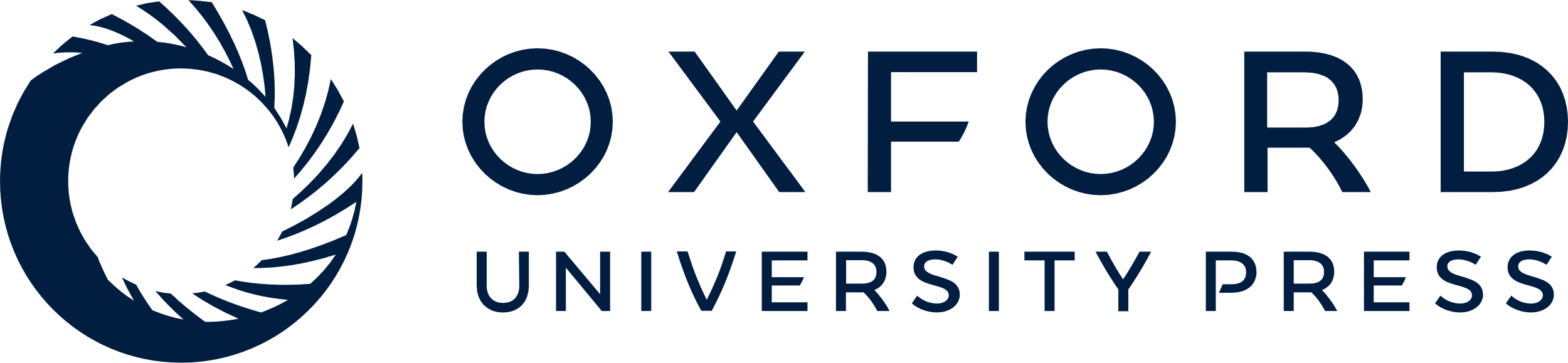 [Speaker Notes: Figure 4. Semantic repetition effects in posterior temporal ROIs. (a) Group activation maps of the [(inconsistent + consistent) − control] contrast are displayed on a template. Regions that responded to competition [(inconsistent + consistent) > control] are displayed in warm colors and regions responded to semantic adaptation [control > (inconsistent + consistent)] are depicted in cool colors. The figure is thresholded at P < 0.05 (corrected). PLTC functionally defined ROIs are outlined in black. (b) Average time series data in PLTC function ROIs. Percent signal change from zero is on the y-axis, image number (TR) is on the x-axis.


Unless provided in the caption above, the following copyright applies to the content of this slide: © The Author 2008. Published by Oxford University Press. All rights reserved. For permissions, please e-mail: journals.permissions@oxfordjournals.org]